1
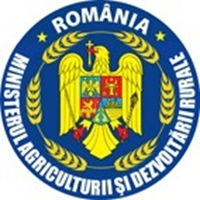 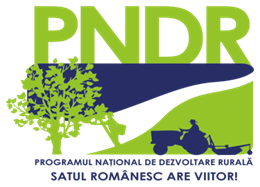 PROGRAMUL NAȚIONAL DE DEZVOLTARE RURALĂ 2014-2020
2
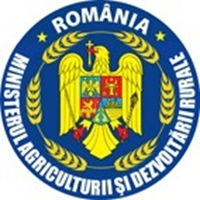 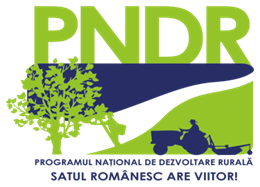 Programul Național de Dezvoltare Rurală (PNDR) 2014 - 2020 se concentrează pe un număr mai restrâns de măsuri care adresează nevoile identificate pe baza analizei socio-economice și de mediu și a analizei SWOT a spațiului rural românesc și reflectă direcțiile de acțiune în dezvoltarea agriculturii și a satului românesc respectând, totodată, prevederile Regulamentului nr. 1305/2013 privind sprijinul pentru dezvoltare rurală acordat din FEADR și documentele cadru ale Comisiei Europene (COM).

Menționăm că noul PNDR a fost transmis oficial Comisiei Europene (COM) în iulie 2014 și se află în prezent în proces de negociere, putând suporta eventuale modificări sau completări. PNDR beneficiază de 8,128 mld. euro, alocare financiară FEADR pentru perioada 2014-2020.
3
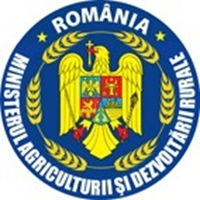 MĂSURI
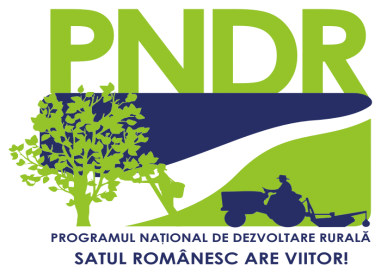 M4. (Art. 17) - Investiţii în active fizice - Alocare FEADR:  2057,03  mil. Euro 		    Sub-măsura 4.1 “Investiţii în exploataţii agricole” - Alocare FEADR:   1017,97  mil. Euro Beneficiari- fermieri, cu excepția persoanelor fizice neautorizate;- cooperative (cooperativele agricole și societățile cooperative agricole),  grupuri de producători constituite în baza legislației naționale în vigoare, care deservesc interesele membrilor.Acțiuni eligibile- înființarea, extinderea şi/sau modernizarea fermelor zootehnice, inclusiv tehnologii  eficiente de reducere a poluării și    respectarea standardelor;- înființarea, extinderea şi/sau modernizarea fermelor vegetale, inclusiv capacități de stocare, condiționare, sortare,  	ambalare a producției vegetale pentru creșterea valorii adăugate  a produselor;- investiții în scopul îndeplinirii standardelor comunitare în cazul tinerilor fermieri în conformitate cu art 17 (5) care     beneficiază de o perioadă de conformare, respectiv 24 de luni de la momentul instalării și investiții de conformare cu noile standarde în cazul modernizării exploatațiilor agricole conform art. 17 (6) care beneficiază de o perioadă de conformare de 12 luni de la data la care noul standard a devenit obligatoriu pentru exploatație;  - înființare şi/sau modernizarea căilor de acces în cadrul fermei, inclusiv utilităţi şi racordări;
4
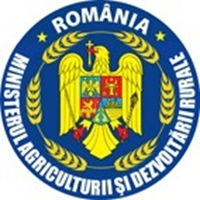 MĂSURI
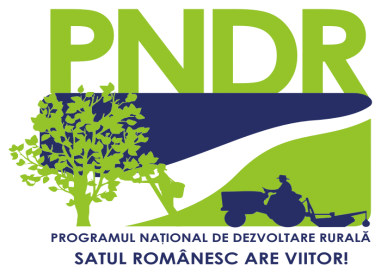 M4. (Art. 17) - Investiţii în active fizice		    Sub-măsura 4.1 “Investiţii în exploataţii agricole” -procesarea˟ produselor agricole la nivel de fermă, precum și  investiții în vederea comercializării; investitiile de procesare la nivelul fermei vor fi realizate doar împreună cu investitiile în modernizarea/dezvoltarea fermei (considerate ca fiind proiecte ce vizează un lanț alimentar integrat și adăugarea de plus valoare la nivel de fermă);- înființarea şi/sau modernizarea instalaţiilor pentru irigaţii în cadrul  fermei, cu condiția ca acestea să reprezinte o componentă secundară înt-un proiect de investiții la nivel de fermă;- producerea şi utilizarea energiei din surse regenerabile în cadrul fermei, ca şi componentă în cadrul unui proiect de investiţii;- producerea de energie din surse regenerabile: solară, eoliană, cea produsă cu ajutorul pompelor de căldură, geotermală, din deșeuri/produse secundare rezultate din propria activitate agricolă, iar energia obținută va fi destinată exclusiv consumului propriu;- Investiții necorporale: achiziționarea sau dezvoltarea de software și achiziționarea de brevete, licențe, drepturi de autor, mărci în conformitate cu la art 45 (2) (d);˟Materia primă procesată va fi produs agricol (conform Anexei I la Tratat) și produsul rezultat va fi doar produs Anexa I la Tratat.
5
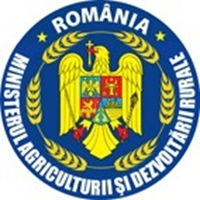 MĂSURI
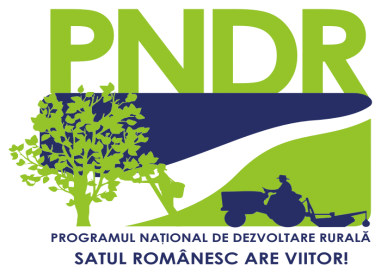 M4. (Art. 17) - Investiţii în active fizice 	 	          Sub-măsura 4.1 “Investiţii în exploataţii agricole” - continuare-Sume și rate de sprijin aplicabileRata maximă a sprijinului public nerambursabil va fi de 50% din totalul cheltuielilor eligibile și  nu va  depăşi:În cazul fermelor având dimensiunea economică până la 500.000 SO-	proiecte care prevăd achiziții simple – maximum 500.000 euro, respectiv 100.000 euro pentru fermele mici;-	proiecte care prevăd construcții-montaj – maximum 1.000.000 euro pentru sectorul vegetal, respectiv 200.000 euro pentru  fermele mici din sectorul vegetal și maximum 1.500.000 euro pentru legume în spații protejate (sere) și sectorul zootehnic, respectiv 300.000 euro pentru fermele mici din sectorul zootehnic;-	proiecte care prevăd crearea de lanțuri alimentare integrate- maximum 2.000.000 euro, respectiv  400.000 euro pentru fermele mici;Intensitatea sprijinului nerambursabil și valoarea se vor putea majora cu 20 puncte procentuale  suplimentare, dar rata maximă a sprijinului combinat nu poate depăși 90%, în cazul fermelor mici și medii (cu dimensiunea până la 250.000 SO), respectiv 70% în cazul fermelor având între 250.000 și 500.000 SO, în cazul:•	Investiţiilor realizate de tinerii fermieri, cu vârsta sub 40 de ani, la data depunerii cererii de finanţare (așa cum sunt definiți la art. 2 al R (UE) nr. 1305/2013 sau cei care s-au stabilit în cei cinci ani anteriori solicitării sprijinului, în conformitate cu anexa II a R 1305)•Proiectelor integrate;•	Operațiunilor sprijinite în cadrul PEI;•	Investițiilor legate de operațiunile prevăzute la art. 28 (Agromediu) și art. 29 (Agricultura ecologică) din R(UE) nr. 1305/2013;•	Investițiilor în zone care se confruntă cu constrângeri naturale și cu alte constrângeri specifice, menționate la art. 32 R(UE) nr. 1305/2013;În cazul fermelor având dimensiunea economică peste 500.000 SO, rata maximă a sprijinului public nerambursabil va fi de 30% și nu va depăşi:•	proiecte care prevăd achiziții simple – maximum 500.000 euro;
6
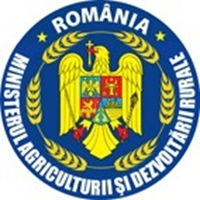 MĂSURI
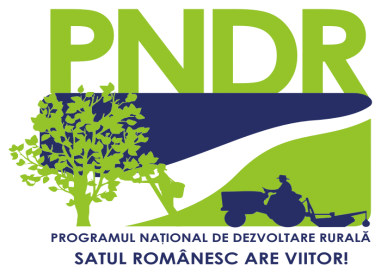 M4. (Art. 17) - Investiţii în active fizice 			         Sub-măsura 4.1 “Investiţii în exploataţii agricole” - continuare-			                    Sume și rate de sprijin aplicabile• pentru proiecte care prevăd construcții- montaj – maximum 1.000.000 euro pentru sectorul vegetal, respectiv maximum 1.500.000 euro pentru legume în spații protejate (sere) și sectorul zootehnic;• pentru proiecte care prevăd crearea de lanțuri alimentare integrate - maximum 2.000.000 euro;Intensitatea sprijinului nerambursabil se va putea majora cu 20 puncte procentuale suplimentare, dar rata maximă a sprijinului combinat nu poate depăși 50% în cazul:• proiectelor integrate;• operațiunilor sprijinite în cadrul PEI;• investiții în zone care se confruntă cu constrângeri naturale și cu alte constrângeri specifice, menționate la art. 32 R(UE) nr. 1305/2013.În cazul cooperativelor și grupurilor de producători – 50% intensitate sprijin fără a depăși maximum 2.000.000 euro indiferent de tipul investiției;Intensitatea sprijinului nerambursabil se va putea majora cu 20 puncte procentuale suplimentare, dar rata maximă a sprijinului combinat nu poate depăși 90%, în cazul:•	investiţiilor realizate de tinerii fermieri, cu vârsta sub 40 de ani, la data depunerii cererii de finanţare (așa cum sunt definiți la art. 2 al R (UE) nr. 1305/2013 2013 sau cei care s-au stabilit în cei cinci ani anteriori solicitării sprijinului, în conformitate cu anexa II a R 1305);•	investițiilor colective realizate de formele asociative ale fermierilor (cooperative și grupuri de producători) și a proiectelor integrate;•	operațiunilor sprijinite în cadrul PEI;•	investițiilor legate de operațiunile prevăzute la art. 28 (Agromediu) și art. 29 (Agricultura ecologică) din R(UE) nr. 1305/2013;•	investiții în zone care se confruntă cu constrângeri naturale și cu alte constrângeri specifice, menționate la art. 32 R(UE) nr. 1305/2013;
7
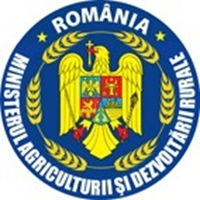 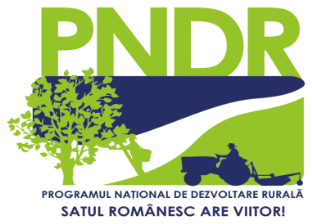 MĂSURI
M4. (Art. 17) - Investiţii în active fizice 					Sub-măsura 4.2 “Sprijin pentru investiţii în procesarea/marketingul  produselor agricole” 			Alocare FEADR: 469,04  mil. Euro Beneficiari-  întreprinderi;-  cooperative (societăți cooperative agricole, societăți cooperative de valorificare , cooperative agricole), grupuri de producători constituite în baza legislației naționale în vigoare, care deservesc interesele membrilor.Acțiuni eligibile- înființarea, extinderea și/sau modernizarea și dotarea unităților de procesare, inclusiv investiții de marketingul produselor (etichetare, ambalare);- înființarea, extinderea și/sau modernizarea de rețelele locale de colectare, recepție, depozitare, condiționare, sortare și capacități de ambalare; - investiţii pentru îmbunătăţirea controlului intern al calităţii și respectarea standardelor și conformarea cu noile standarde impuse de legislația europeană (standarde minime obligatorii legate de igienă, siguranță alimentelor);- investiţii pentru producerea și utilizarea energiei din surse regenerabile cadrul unității procesatoare exclusiv pentru consumul propriu și investiții în eficienţă energetică, ca operaţiuni din cadrul unui proiect de investiţii;- investiții în procesarea produselor agricole incluse în lista cuprinsă în Anexa I la Tratatul de Instituire a Comunităţii Europene în scopul obținerii de produse non-Anexa I.Sprijinul se acordă sub formă de:- rambursare cheltuieli eligibile;-  plăți în avans, cu condiția constituirii unei garanții bancare sau a unei garanții echivalente corespunzătoare procentului de 100 % din valoarea avansului, în conformitate cu art. 45 (4) și art. 63 din R 1305/2014;- instrument financiar de garantare.
8
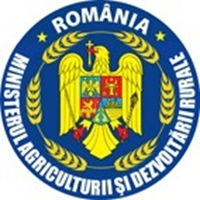 MĂSURI
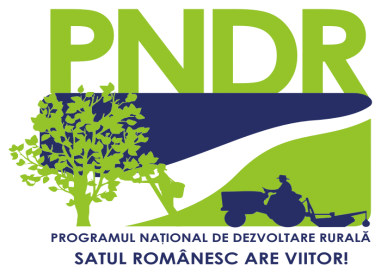 M4. (Art. 17) - Investiţii în active fizice 				Sub-măsura 4.2 “Sprijin pentru investiţii în procesarea/marketingul  produselor agricole” 		 -continuare-
Sume și rate de sprijin aplicabile
Rata maximă a sprijinului public nerambursabil va fi de 50% din totalul cheltuielilor eligibile pentru IMM-uri și grupuri de producători/cooperative și 40% pentru alte  întreprinderi și nu va depăși:-  1.000.000 Euro/proiect pentru IMM;-  1.500.000 Euro/proiect pentru alte întreprinderi;-  2.500.000 Euro/proiect pentru investițiile care conduc la un la un lanț alimentar integrat, forme asociative cooperative și grupuri de producători.
Intensitatea sprijinului nerambursabil se va putea majora cu 20 de puncte procentuale pentru operaţiuni sprijinite în cadrul PEI.
9
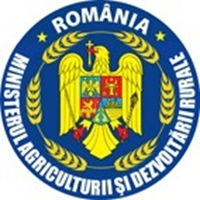 MĂSURI
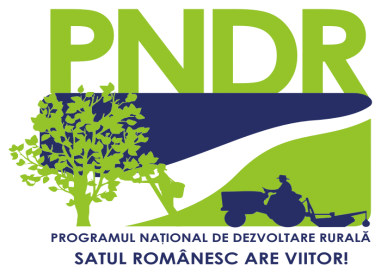 M4. (Art. 17) - Investiţii în active fizice 			Sub-măsura 4.3 “Investiţii  pentru dezvoltarea, modernizarea sau adaptarea infrastructurii agricole şi silvice” 		Alocare FEADR: 570,02  mil. Euro BeneficiariAgricol - unităţi administrativ teritoriale  şi/sau asociaţii ale acestoraSilvic     - persoane juridice de drept privat/alte forme de organizare proprietari  de pădure  şi/sau  asociaţiile acestora;              -  unități administrativ teritoriale  şi/sau asociaţii ale acestora, proprietari de pădure;               -  administratorul fondului forestier proprietate publică a statului.Irigații   - organizaţii/federaţii ale utilizatorilor de apă, constituite din proprietari/utilizatori de terenuri agricole.Acțiuni eligibileDomeniul agricol - înființarea, extinderea și modernizarea infrastructurii agricole de acces la fermă.Domeniul silvic    -   înființarea, extinderea  și modernizarea căilor de acces în cadrul fondului forestier.Domeniul irigații -  modernizarea infrastructurii de irigații.Sume și rate de sprijin aplicabileRata maximă a spijinului public nerambursabil va fi  de 100% din totalul cheltuielilor eligibile, și nu va depăși:- 1.000.000 Euro/proiect pentru sistemele de irigații aferente stațiilor de punere sub presiune și drumurile agricole de acces;- 1.500.000 Euro/proiect pentru amenajarea sistemelor de irigații aferente stațiilor de  pompare și repompare, precum și drumurilor  	forestiere.
10
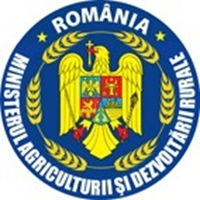 MĂSURI
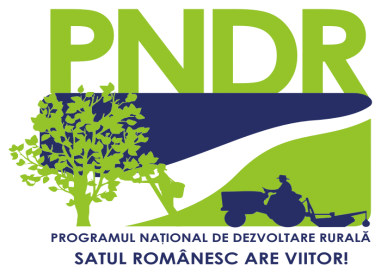 M6. (Art. 19) - Dezvoltarea exploataţiilor şi a întreprinderilor - Alocare  FEADR: 978,69 mil. Euro 		      Sub-măsura 6.1 „Sprijin pentru instalarea tinerilor fermieri” –Alocare FEADR: 400,36  mil. Euro Beneficiari- tânărul fermier în conformitate cu definiția prevăzută la art. 2 din R(UE) nr. 1305/2013, care se instalează ca unic  șef al exploatației agricole;- persoană juridică - tânăr fermier în sensul art. 2 din R(UE) nr.1305/2013 care se instalează împreună cu alți tineri fermieri și care exercită un control efectiv pe termen lung în ceea ce privește deciziile referitoare la gestionare, beneficii și riscuri financiare în cadrul exploatației respective.Acțiuni eligibileSprijinul se acordă în vederea facilitării stabilirii tînărului fermier în baza Planului de Afaceri (PA). Toate cheltuielile propuse prin PA, inclusiv capitalul de lucru şi activităţile relevante pentru implementarea în bune condiţii a PA aprobat pot fi  eligibile indiferent de natura lor.Sume și rate de sprijin aplicabileCuantumul sprijinului este de până la 50.000 Euro pe o perioadă de maximum cinci ani acordat, pe baza unui plan de afaceri, în două tranşe (75% la primirea deciziei de finanţare  şi 25% în maximum 3 ani de la primirea deciziei de finanţare).Implementarea planului de afaceri trebuie să înceapă în termen de cel mult nouă luni de la data deciziei de acordare a ajutorului.
11
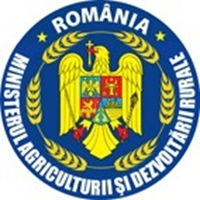 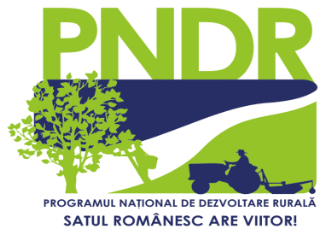 MĂSURI
M6. (Art. 19) - Dezvoltarea exploataţiilor şi a întreprinderilor 		   Sub-măsura 6.2 „Sprijin pentru înfiinţarea de activităţi neagricole în zone rurale”  		  Alocare  FEADR:  100,00  mil. Euro Beneficiari- fermieri sau membrii unei gospodarii agricole care își diversifică activitatea prin înființarea unei  activități non- agricole pentru prima dată;- micro-întreprinderi și întreprinderi mici din spațiul rural, care sunt înființate în anul depunerii aplicației de finanțare (start-up) pentru desfășurare de activități non-agricole, precum și întreprinderi existente care activează exclusiv în domeniul agricol și care vor desfășura activități non-agricole, pe care pe care nu le-au mai efectuat până la data aplicării pentru sprijin.Acțiuni eligibileSprijinul se acordă pentru activităţile prevăzute pentru îndeplinirea obiectivelor din cadrul Planului de Afaceri. Toate cheltuielile propuse prin Planul de Afaceri, inclusiv capital de lucru și capitalizarea întreprinderii şi activităţile relevante pentru implementarea în bune condiţii a Planului de Afaceri aprobat pot fi  eligibile indiferent de natura acestora.Sume și rate de sprijin aplicabileCuantumul sprijinului este de:- 70.000 Euro/proiect în cazul activităților productive, servicii medicale, sanitar-veterinare, servicii agroturistice de cazare, servicii turistice de agrement și alimentație publice;  - 50.000 Euro/proiect în cazul altor activități.	Sprijinul pentru înfiinţarea de activităţi nonagricole în zone rurale va fi acordat, pentru o perioadă de maximum cinci ani, sub formă de primă în două tranşe (70% la primirea deciziei de finanţare şi 30% în maximum 3 ani de la primirea deciziei de finanţare ). Implementarea planului de afaceri trebuie să înceapă în termen de cel mult nouă luni de la data deciziei de acordare a ajutorului.
12
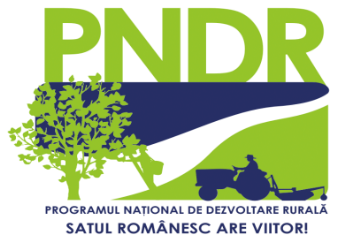 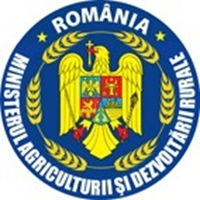 MĂSURI
M6. (Art. 19) - Dezvoltarea exploataţiilor şi a întreprinderilor 			Sub-măsura 6.3 „Sprijin pentru dezvoltarea fermelor mici”                        Alocare  FEADR: 216,00  mil. Euro     Beneficiari- Fermieri care deţin în proprietate și/sau folosință o exploataţie agricolă încadrată în categoria de fermă mică, cu dimensiunea economică cuprinsă între 8.000 – 11.999  euro (valoarea Producţiei Standard).Acțiuni eligibileSprijinul se acordă pentru ferma mică în vederea asigurării îmbunătățirii activităţii economice şi de mediu a acesteia și a activităţilor propuse prin Planul de Afaceri (PA). Toate cheltuielile propuse prin PA, inclusiv capitalul de lucru şi activităţile relevante pentru implementarea în bune condiţii a PA aprobat sunt eligibile.Sume și rate de sprijin aplicabileSprijin public nerambursabil este de maximum 15.000 Euro /per exploataţie agricolă pentru o perioada de maximum cinci ani, pe baza unui plan de afaceri, în două tranşe (75% la primirea deciziei de finanţare şi 25% în maximum 3 ani de la primirea deciziei de finanţare).
13
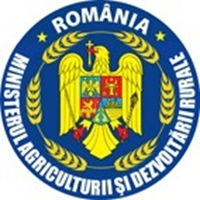 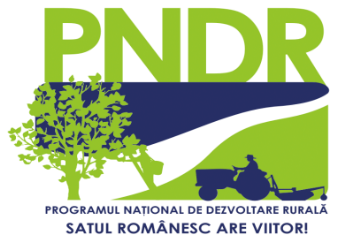 MĂSURI
M6. (Art. 19) - Dezvoltarea exploataţiilor şi a întreprinderilor 			      Sub-măsura 6.4 „Investiţii în crearea şi dezvoltarea de activităţi neagricole”         Alocare FEADR:  150,00  mil. Euro Beneficiari- micro-întreprinderilor și întreprinderilor mici existente, din spațiul rural;- micro-întreprinderilor și întreprinderilor mici nou-înființate, din spațiul rural, care fac dovada cofinanțării;- fermelor care își diversifică activitatea de bază agricolă prin dezvoltarea unei activități non-agricole în cadrul întreprinderii deja existente încadrabile în microîntreprinderi și întreprinderi mici.Persoanele fizice nu sunt beneficiari eligibili.Acțiuni eligibile- construcţia, extinderea și/sau modernizarea și dotarea clădirilor;- achiziţionarea inclusiv în leasing  de noi utilaje, instalaţii și echipamente, costuri de instalare;-	investiții intangibile: achiziționarea sau dezvoltarea de software și achiziționarea de brevete, licențe, drepturi de autor, mărci.Sume și rate de sprijin aplicabileSprijinul public nerambursabil va respecta prevederile Regulamentului 1407/2013 cu privire la sprijinul de minimis și nu va depăși  200.000 Euro/beneficiar pe 3 ani fiscali.Intensitatea sprijinului public nerambursabil – 90%.
14
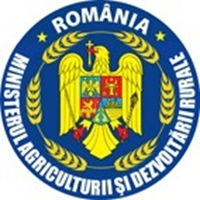 MĂSURI
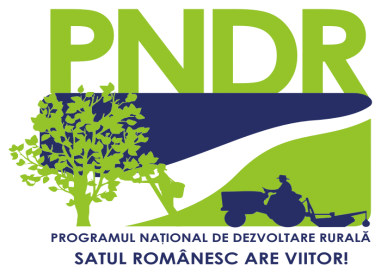 M6. (Art. 19) - Dezvoltarea exploataţiilor şi a întreprinderilor 		Sub-măsura 6.5 „Schema pentru micii fermieri” 		Alocare FEADR:  112,33  mil. Euro Beneficiari- Fermierii înregistraţi în cadrul schemei pentru micii fermieri finanţată din Pilonul I care, în momentul depunerii cererii de acordare a sprijinului,  au fost eligibili pentru cel puţin un an şi care se angajează să transfere definitiv altui fermier întreaga lor exploataţie.Acțiuni eligibileVor fi reprezentate de plăţile anuale pentru fermierii eligibili în cadrul schemei pentru micii fermieri, conform Regulamentului 1307/2013, care își transferă definitiv exploatația lor către o altă fermă.Sume şi rate de sprijin aplicabileValoarea sprijinului  este echivalentul a 120% din cuantumul anual al  sprijinului acordat pe schema de micii fermieri din Pilonul 1 (art. 63 din Regulamentul (UE) NR. 1307/2013 plăţile directe).
15
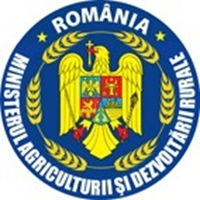 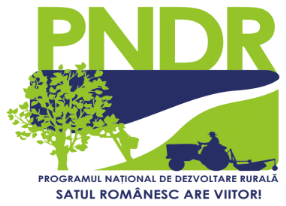 MĂSURI
M7. (Art. 20) - Servicii de bază şi reînnoirea satelor în zonele rurale Alocare FEADR: 1.100,60mil. Euro Sub-măsura 7.2 “Investiţii în crearea și modernizarea infrastructurii de bază la scară mică”Alocare FEADR: 935,51mil. EuroBeneficiariComunele și asociațiile acestora.ONG-uri-pentru investiții în infrastructura educațională (grădinițe)  și socială (afterschool).Acțiuni eligibilePentru proiectele privind infrastructura rutieră de interes local și infrastructura de apă/apă uzată :- construcția, extinderea și/sau modernizarea rețelei publice de apă  în localități rurale care fac parte din aglomerări  între 2.000 - 10.000 locuitori echivalenți (l.e.);- construcția, extinderea și/sau modernizarea rețelei publice de apă  uzată  în localități rurale care fac parte din aglomerări  între 2.000 - 10.000 l.e.;- construcția, extinderea și/sau modernizarea rețelei de drumuri de interes local.Pentru proiectele de infrastructură educațională/socială :- înființarea și modernizarea (inclusiv dotarea) grădinițelor și a creșelor, inclusiv demolarea, în cazul în care expertiza tehnică o recomandă;- extinderea și modernizarea (inclusiv dotarea) instituțiilor de învățământ secundar superior, filiera tehnologică cu profil resurse naturale și protecția mediului și a școlilor profesionale în domeniul agricol;- înființarea și modernizarea (inclusiv dotarea)  infrastructurii de tip after-school, inclusiv demolarea, în cazul în care expertiza tehnică o recomandă.
16
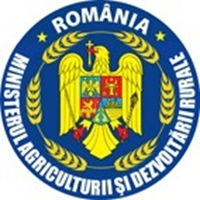 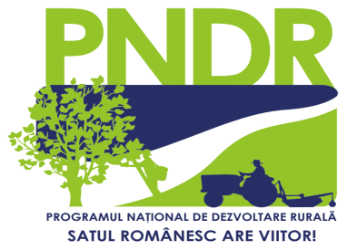 MĂSURI
M7. (Art. 20) - Servicii de bază şi reînnoirea satelor în zonele rurale	      Sub-măsura 7.2 “Investiţii în crearea și modernizarea infrastructurii de bază la scară mică”	       - continuare-Sume și rate de sprijin aplicabileSprijinul public nerambursabil - 100% din totalul cheltuielilor eligibile pentru proiectele aplicate de autoritățile publice locale și ONG-uri care sunt negeneratoare de profit și nu va depăși:-	1.000. 000 Euro/ comună, pentru investiții care vizează un singur tip de sprijin (infrastructura de drumuri, apă sau apă uzată);-	2.500.000 Euro/ comună, pentru investiții  care vizează înființarea infrastructurii apă și apă uzată și 1.500.000 euro pentru extinderea acestei infrastructuri;-	500.000 Euro, pentru proiectele de infrastructură educațională/socială; -	4.000.000 euro, pentru proiectele colective care vizează mai multe comune (ADI din care fac parte comune) fără a depăși valoarea maximă /comună/tip de sprijin.Sprijinul public nerambursabil acordat în cadrul acestei submăsuri va fi de max. 80% din totalul cheltuielilor eligibile pentru proiectele generatoare de profit aplicate de ONG-uri care vizează infrastructura educațională (grădinițe)  și socială (afterschool) și nu va depăși 100.000 euro.Alocarea financiară a submăsurii 7.2. Investiţii în crearea și modernizarea infrastructurii de bază la scară mică este de 85% din alocarea totală a măsurii, cu alocări distincte și sesiuni specifice pe tipuri de infrastructură.
17
MĂSURI
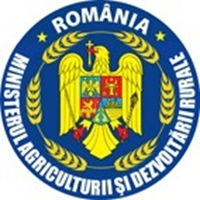 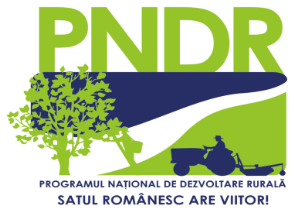 M7. (Art. 20) - Servicii de bază şi reînnoirea satelor în zonele rurale	Sub-măsura 7.6 “Investiţii asociate cu protejarea patrimoniului cultural” - Alocarea FEADR 165,09 mil Euro                                                                                                                                                                                           Beneficiari- comunele- ONG-uri- unități de cult- persoane fizice autorizate și societăți comerciale care dețin în administrare obiective de patrimoniu cultural de clasă  B, de utilitate publică.Tipul sprijinului- restaurarea, conservarea, și dotarea clădirilor/monumentelor din patrimoniul cultural imobil de interes local de clasă B; - construcția, extinderea și/sau modernizarea drumurilor de acces ale așezămintelor monahale de clasă B; - restaurarea, conservarea și /sau dotarea așezămintelor monahale de clasă B;- modernizarea, renovarea și/sau dotarea așezămintelor culturale (cămine culturale).Sume și rate de sprijin aplicabileSprijinul public nerambursabil acordat în cadrul acestei submăsuri va fi 100% din totalul cheltuielilor eligibile pentru proiectele de utilitate publică, negeneratoare de profit și nu va depăși 500.000 euro.Sprijinul public nerambursabil acordat în cadrul acestei submăsuri va fi 85% din totalul cheltuielilor eligibile pentru proiectele generatoare de profit și nu va depăși 200.000 euro.Alocarea financiară a submăsurii 7.6. Investiţii asociate cu protejarea patrimoniului cultural este de  15% din alocarea totală a măsurii.
18
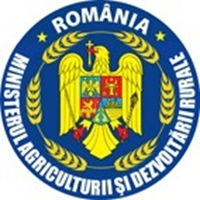 SUBPROGRAMUL POMICOL
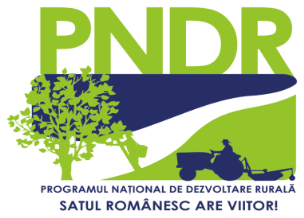 M4. (Art. 17) - Investiţii în active fizice                                                   Sub-măsura 4.1 a „Investiţii în exploataţii pomicole”	                    Alocare FEADR: 260,00 mil. EuroBeneficiari- fermieri, cu excepția persoanelor fizice neautorizate;- grupuri de producători și cooperative (societăți cooperative agricole și cooperative agricole) care activează în sectorul pomicol, cu condiţia ca investiţiile realizate să deservească interesele propriilor membriAcțiuni eligibilea) Reconversia plantațiilor existente, inclusiv costurile pentru defrișare, materiale de plantare, sisteme de susţinere, pregătirea solului, lucrări de plantare, sisteme de protecție pentru grindină și ploaie, echipamente de irigaţii la nivelul exploatațiilor;               b) Înființarea de plantații pomicole, inclusiv costurile pentru materiale de plantare, sisteme de susţinere, pregătirea solului, lucrări de plantare, sisteme de protecție pentru grindină și ploaie;                                            c) Înființarea de pepiniere pentru material de înmulțire și material de plantare fructifer inclusiv costurile pentru materiale de plantare, sisteme de susţinere, pregătirea solului, lucrări de plantare, plase antigrindină etc.;d) Înființarea, extinderea și/sau modernizarea sistemelor de depozitare, condiționare,  și ambalare şi a unităţilor de procesare la nivelul  exploatației, inclusiv cele destinate producţiei de bauturi alcoolice;                                                                                       e) Achiziţionarea, inclusiv prin  leasing, de maşini/utilaje şi echipamente noi, în limita valorii de piaţă a bunului respectiv;f) Achiziționarea,  inclusiv prin leasing, de mijloace de transport compacte, frigorifice, în scopul comercializării produselor în cadrul lanțurilor scurte;g) Amenajarea, construcția, dotarea spațiilor de desfacere din cadrul exploatației și activități de marketing;h) Investiții care vizează îmbunătățirea performanțelor de mediu ale exploatațiilor pomicole (creșterea eficienței energetice a clădirilor, achiziționarea de instalații de producere a energiei regenerabile la nivelul exploatației);  i) Împrejmuirea suprafețelor  pe care se realizează investiția și drumuri de exploatare;                                                                                              j) Completarea golurilor cu puieți în plantațiile de pomi și arbuști ;k) Conformarea cu standardele Uniunii Europene, în cazurile menționate în art. 17 (5), (6) din R. 1305/2013
19
SUBPROGRAMUL POMICOL
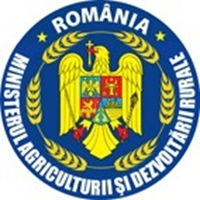 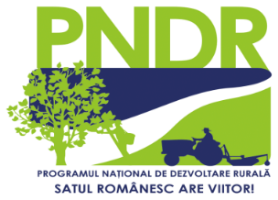 M4. (Art. 17) - Investiţii în active fizice                                                   Sub-măsura 4.1 a „Investiţii în exploataţii pomicole”  	                     - continuare -	Sume și rate de sprijin aplicabileÎn cazul fermelor mici și al formelor asociative (grupuri de producători și cooperative) - intensitatea sprijinului este de 50% din totalul cheltuielilor eligibile, fără a depăși:Ferme mici- 100.000 euro pentru investițiile care presupun achiziții simple;- 300.000 euro în cazul investițiilor în activitatea de producție (utilaje, înființare și reconversie);   - 450.000 euro pentru investiţiile care acoperă tot lanţul alimentar (producție, procesare, comercializare).Forme asociative (grupuri de producători și cooperative)- 350.000 euro pentru investițiile care presupun achiziții simple;- 750.000 euro în cazul investițiilor în activitatea de producție (utilaje, înființare și reconversie);   - 1.050.000 euro pentru investiţiile care acoperă tot lanţul alimentar (producție, procesare, comercializare).Intensitatea sprijinului nerambursabil se va putea majora, cu  20 de puncte procentuale, însă rata maximă a sprijinului combinat nu poate depăși 90%, în urmatoarele cazuri:- investiţii realizate de tinerii fermieri, cu vârsta sub 40 de ani, la data depunerii cererii de finanţare (așa cum sunt definiți la art. 2 din Regulamentul 1305/2013 sau care s-au instalat în ultimii cinci ani anterior solicitării sprijinului, conform Anexa II a R. 1305/2013);- investiții colective și proiecte integrate;                   - operațiuni sprijinite prin sub-măsura 16.1 în cadrul PEI;                                             - investiții legate de operațiunile prevăzute la art. 28 (Agromediu) și art. 29 (Agricultura ecologică) din Regulamentul (UE) nr. 1305/2013;- zone care se confruntă cu constrângeri naturale și cu alte constrângeri specifice, menționate la articolul 32.Secțiune aplicabilă celor două categorii de beneficiari sus-menționate.
20
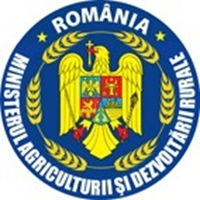 SUBPROGRAMUL POMICOL
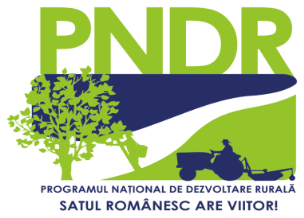 M4. (Art. 17) - Investiţii în active fizice                                       Sub-măsura 4.1 a „Investiţii în exploataţii pomicole”	                 -continuare - Sume și rate de sprijin aplicabileFerme medii:- intensitatea sprijinului este de 50% din totalul cheltuielilor eligibile, fără a depăși:- 200.000 euro pentru investițiile care presupun achiziții simple;- 600.000 euro în cazul investițiilor în activitatea de producție (utilaje, înființare și reconversie); - 900.000 euro pentru investiţiile care acoperă tot lanţul alimentar (producție, procesare, comercializare).Intensitatea sprijinului nerambursabil se va putea majora, cu 20 de puncte procentuale, însă rata maximă a sprijinului combinat nu poate depăși 80%, în următoarele cazuri:- investiţii realizate de tinerii fermieri, cu vârsta sub 40 de ani, la data depunerii cererii de finanţare (așa cum sunt definiți la art. 2 din Regulamentul 1305/2013 sau care s-au instalat în ultimii cinci ani anterior solicitării sprijinului, conform Anexa II a R. 1305/2013);- proiecte integrate; - operațiuni sprijinite prin sub-măsura 16.1 în cadrul PEI;  - investiții legate de operațiunile prevăzute la art. 28 (Agromediu) și art. 29 (Agricultura ecologica) din Regulamentul (UE) nr. 1305/2013;- zone care se confruntă cu constrângeri naturale și cu alte constrângeri specifice, menționate la articolul 32.
21
SUBPROGRAMUL POMICOL
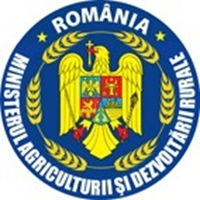 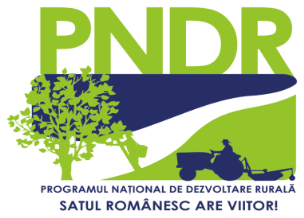 M4. (Art. 17) - Investiţii în active fizice                                                   Sub-măsura 4.1 a „Investiţii în exploataţii pomicole”	                  – continuare -Sume și rate de sprijin aplicabileFerme mari:- intensitatea sprijinului este de 50 % din totalul cheltuielilor eligibile, fără a depăși:- 250.000 euro pentru investițiile care presupun achiziții simple;- 750.000 euro în cazul investițiilor în activitatea de producție (utilaje, înființare și reconversie);   - 1.050.000 euro pentru investiţiile care acoperă tot lanţul alimentar (producție, procesare, comercializare).Intensitatea sprijinului nerambursabil se va putea majora, cu 20 de puncte procentuale, în următorul caz:- operaţiuni sprijinite prin sub-măsura 16.1 în cadrul PEI.În cazul obținerii de material de înmulțire și material de plantare fructifer:- intensitatea sprijinului este de 50% din totalul cheltuielilor eligibile, fără a depăși:  • 200.000 euro pentru investițiile care presupun achiziții simple;  • 600.000 euro în cazul investițiilor în activitatea de producție (utilaje, înființare).Intensitatea sprijinului nerambursabil se va putea majora, cu  20 de puncte procentuale, însă rata maximă a sprijinului combinat nu poate depăși 90%, în urmatoarele cazuri:- investiţii realizate de tinerii fermieri, cu vârsta sub 40 de ani, la data depunerii cererii de finanţare (așa cum sunt definiți la art. 2 din Regulamentul 1305/2013 sau care s-au instalat în ultimii cinci ani anterior solicitării sprijinului, conform Anexa II a R. 1305/2013);- proiecte integrate;                   - operațiuni sprijinite prin sub-măsura 16.1 în cadrul PEI;    - investiții legate de operațiunile prevăzute la art. 28 (Agromediu) și art. 29 (Agricultura ecologică) din Regulamentul (UE) nr. 1305/2013;- zone care se confruntă cu constrângeri naturale și cu alte constrângeri specifice, menționate la articolul 32.
22
SUBPROGRAMUL POMICOL
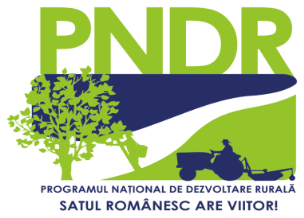 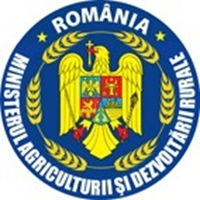 M4. (Art. 17) - Investiţii în active fizice                                           Sub-măsura 4.2 a Investiţii în procesarea/marketingul produselor din sectorul pomicol		                  Alocare FEADR: 40,00 mil Euro             Beneficiari- întreprinderile micro, mici, mijlocii și mari, definite conform legislației naționale în vigoare.- grupurile de producători și cooperativele (societăți cooperative agricole și de aprovizionare și cooperative agricole), cu condiţia ca investiţiile realizate să deservească interesele propriilor membri.Acțiuni eligibile- înfiinţarea, extinderea şi modernizarea unităţilor ce colectează, condiționează şi/ procesează materie primă provenită din sectorul pomicol menționată în Anexa I de la TFUE; rezultatul procesării poate fi și un produs non Anexa I la TFUE.- achiziţionarea, inclusiv în leasing, de utilaje noi, instalaţii şi echipamente şi mijloace de transport specializate în scopul comercializării produselor din fructe în cadrul lanțurilor scurte.- investiții în energie regenerabilă pentru uz propriu şi/sau eficiență energetică, sisteme de economisire a apei și în tehnologii de eliminare a deșeurilor in unitatea proprie.-   cheltuieli generate de îmbunătăţirea controlului intern al calităţii și conformarea cu noile standarde impuse de legislația europeană pentru prelucrarea și comercializarea produselor agro-alimentare.-  cheltuieli cu activități de marketing.
23
SUBPROGRAMUL POMICOL
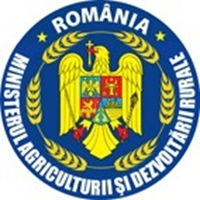 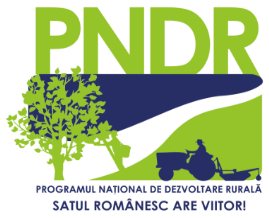 M4. (Art. 17) - Investiţii în active fizice                                                  Sub-măsura 4.2 a Investiţii în procesarea/marketingul produselor din sectorul pomicol	                     - continuare-		       Sume și rate de sprijin aplicabile Întreprinderi micro și mici - intensitatea sprijinului este de 50% din totalul cheltuielilor eligibile, fără a depăși:- 600.000 euro pentru proiectele care nu presupun investiţii care acoperă tot lanţul alimentar;- 900.000 euro pentru investiţiile care acoperă tot lanţul alimentar (colectare, sortare, depozitare, ambalare, procesare);Intensitatea sprijinului nerambursabil se va putea majora, cu 20 de puncte procentuale, în următorul caz:-  operaţiuni sprijinite sprijinite prin sub-măsura 16.1 în cadrul PEI.Întreprinderi mijlocii -  intensitatea sprijinului este de 50% din totalul cheltuielilor eligibile, fără a depăși:     •  800.000 euro pentru proiectele care nu presupun investiţii care acoperă tot lanţul alimentar;     • 1.100.000 euro pentru investiţiile care acoperă tot lanţul alimentar (colectare, sortare, depozitare, ambalare, procesare);Intensitatea sprijinului nerambursabil se va putea majora, cu 20 de puncte procentuale, în următorul caz: - operaţiuni sprijinite sprijinite prin sub-măsura 16.1 în cadrul PEI.Întreprinderi mari- intensitatea sprijinului este de 40% din totalul cheltuielilor eligibile, fără a depăși:-1.000.000 euro pentru proiectele care nu presupun investiţii care acoperă tot lanţul alimentar;- 1.500.000 euro pentru investiţiile care acoperă tot lanţul alimentar (colectare, sortare, depozitare, ambalare, procesare);Intensitatea sprijinului nerambursabil se va putea majora, cu 20 de puncte procentuale, în următorul caz: - operaţiuni sprijinite sprijinite prin sub-măsura 16.1 în cadrul PEI.
24
SUBPROGRAMUL POMICOL
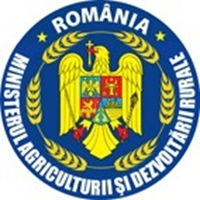 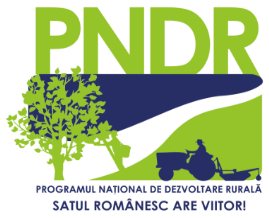 M9. (Art. 27) – Grupuri de producători - Alocare financiară: 18 mil. Euro                                                  9 a. Înfiinţarea grupurilor de producători în sectorul pomicol 	                     Alocare financiară: 4,74  mil. Euro 	BeneficiariGrupurile de producători din sectorul pomicol care se încadrează în definiția IMM-urilor și care au fost recunoscute oficial de către autoritatea competentă după 1 ianuarie 2014 şi înainte de solicitarea sprijinului.Acțiuni eligibileCheltuielile eligibile sunt limitate la cele rezultate din înființarea și funcționarea grupurilor de producători din sectorul pomicol, prevăzute în planul de afaceri, iar detalierea costurilor eligibile se va realiza în cadrul legislativ național.Nu vor fi eligibile în cadrul acestei măsuri cheltuielile pentru fuzionarea grupurilor de producători  existente.Sume și rate de sprijin aplicabileSprijinul acordat este 100% public şi nu poate să depăşească anual 10% din valoarea producţiei comercializate în primii 5 ani şi 100.000 euro/an.Ultima rată se va plăti numai după ce s-a verificat dacă planul de afaceri a fost implementat corect.În cazul nerespectării planului de afaceri, se recuperează sprijinul, proporțional cu obiectivele nerealizate.
25
SUBPROGRAMUL POMICOL
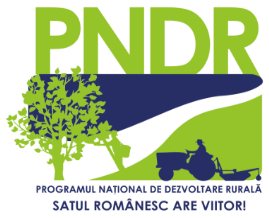 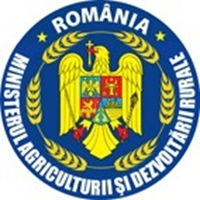 M 16 - Cooperarea (Articolul 35) - Alocare financiară: 28,02 mil. Euro	  	16.1 a Sprijin pentru înființarea și funcționarea grupurilor operaționale (GO),                                                  	dezvoltarea de noi proiecte-pilot, produse și procese	                           	Alocare financiară: 15,02 mil. Euro       BeneficiariGrupurile Operaționale (GO).• GO este un parteneriat;• GO este constituit din minim un partener din categoriile de mai jos și cel puțin un fermier/un grup de producători/ o cooperativă din sectorul pomicol: - Partener cu domeniul  de activitate de cercetare (de ex.: producție/procesare/ambalare fructe), corespunzător temei         proiectului; - Partener care are ca activitate principală procesarea/comercializarea fructelor din sectorul pomicol sau producția de ambalaje și alte produse destinate sectorului ca domeniu principal de activitate, în concordanță cu tema proiectului.Acțiuni eligibileCheltuielile eligibile în cadrul acestei sub-măsuri sunt limitate la:a) cheltuieli generate în mod specific de înființarea și funcționarea GO și pot include, de exemplu următoarele tipuri de cheltuieli:- elaborarea de studii și planuri, inclusiv a planului de proiect;- cheltuieli de funcționare ale GOb) costurile directe determinate în mod specific de activitățile incluse în planul de proiect depus de  GO, inclusiv diseminarea rezultatelor.Sume și rate de sprijin aplicabileSprijinul acordat este 100% public şi nu poate să depăşească anual 10% din valoarea producţiei comercializate în primii 5 ani şi 500.000 euro/an.
26
SUBPROGRAMUL POMICOL
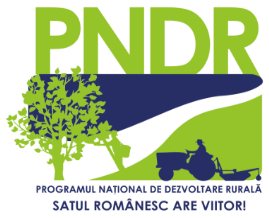 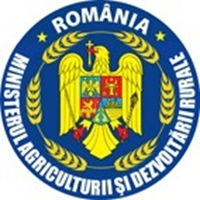 M 16 - Cooperarea (Articolul 35)	  	16.4 a Sprijin pentru cooperarea orizontală și verticală între actorii din 		lanțul de aprovizionare	                           	       BeneficiariSprijinul se va acorda  parteneriatelor constituite din minim un partener din categoriile de mai jos și cel puțin un fermier sau un grup de producători/o cooperativă care își desfășoară activitatea în sectorul pomicol:Fermieri;Microîntreprinderi și întreprinderi mici;Organizații neguvernamentale înregistrate conform legislației naționale;Consilii locale;Unități școlare, sanitare, de agrement și de alimentație publică.Acțiuni eligibileStudii/planuri;                   Costurile de funcţionare a cooperării;Costuri directe ale proiectelor specifice corelate cu planul proiectului;Costuri de promovareSume și rate de sprijin aplicabilePonderea sprijinului nerambursabil este de 100% din totalul cheltuielilor eligibile, cu excepția cazului în care se aplică normele privind ajutoarele de stat, și se impune o limită inferioară. În cazul în care planul de proiect include, de asemenea, acțiuni care sunt eligibile în cadrul altor măsuri, atunci costurile sunt acoperite din sub-măsura 16.4 a, în conformitate cu intensitatea maximă a ajutorului și valorile aplicabile în cadrul acelor măsuri. Cu toate acestea, valoarea maximă a cheltuielilor eligibile în cadrul altor măsuri nu va depăși valoarea maximă acordată în cadrul submăsurii 16.4.Valoarea maximă a sprijinului este de 100.000 de euro. Costurile de funcţionare a cooperării nu vor depăși 20% din valoarea maximă a sprijinului acordat pe proiect depus. Toate costurile sunt acoperite din această sub-măsură ca sumă globală.
27
REȚEAUA NAȚIONALĂ DE DEZVOLTARE RURALĂ
2014-2020
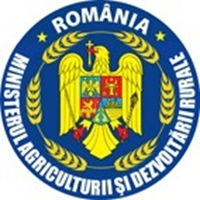 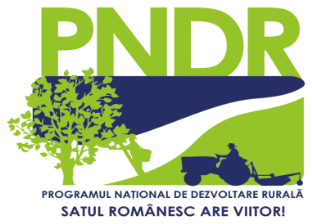 Capitolul 17.  Înființarea Rețelei Naționale de Dezvoltare Rurală (RNDR)                                                       Alocare financiară: 15 mil. EuroÎnființarea RNDRÎn perioada  2014-2020 Unitatea de Sprijin a Rețelei – RNDR (USR) va fi înființată în cadrul AM cu două componente:- Structură centrală în cadrul AM – 8 persoane - Structuri regionale – 16 persoane Etapele principale de înființare a USR-RNDR1. Înființarea unui Grup de Lucru Strategic2. Înființarea unui Comitet Național de Coordonare (CNC) – 3 luni  de la aprobarea PNDR3. Finalizare Plan de Acțiune pentru Anul 1 al USR- 6 luni după aprobarea PNDR4. RNDR va fi înființată în maxim 12 luni de la  aprobarea PNDR 5. Realizat: Înființarea Serviciului RNDR- structura USR centrală din AM – PNDRGuvernarea și gestionarea RNDRRNDR  va acționa sub jurisdicția AM și va fi guvernată de CNC CNC se va reuni de cel puțin două ori pe an În cadrul CNC se pot înființa sub-comitete provizorii pe anumite tematici Funcții ale USR pot fi externalizate.1. Principalele categorii de activități ce se vor realiza prin RNDR (art 54 Reg. 1305/2013)- Sporirea nivelului de implicare a actorilor relevanți în implementarea dezvoltării rurale; - Îmbunătățirea calității implementării PNDR;- Informarea publicului larg și a potențialilor beneficiari cu privire la politica de dezvoltare rurală și la oportunitățile de finanțare;- Stimularea inovării în agricultură, sectorul agroalimentar, silvicultură și zonele rurale.
28
REȚEAUA NAȚIONALĂ DE DEZVOLTARE RURALĂ
2014-2020
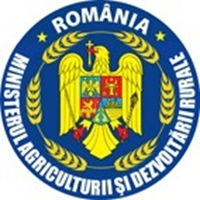 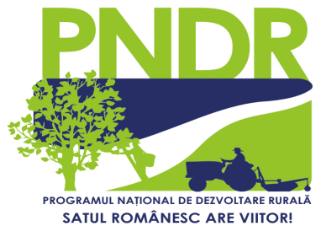 Capitolul 17.  Înființarea Rețelei Naționale de Dezvoltare Rurală (RNDR)2. Principalele categorii de activități ce se vor realiza prin RNDR conform obiectivelor PNDR  Stimularea inovării în mediul rural se va face prin: - furnizare de formare și de interconectare pentru GAL-uri ;- asistență tehnică pentru cooperare interteritorială și transnațională ;- facilitarea cooperării între GAL-uri ;- căutare de parteneri pentru acțiuni de cooperare ;- facilitarea interconectării cu consultanți, experți și alte entități specializate și interesate  în activități de inovare.USR va furniza interconectare destinată consultanților și serviciilor de sprijinire a inovării .USRNDR va  participa la activitățile Rețelei Europene de Dezvoltare Rurală (REDR) și ale Parteneriatului European pentru Inovare (PEI). Beneficii: - consolidarea relațiilor cu alte țări ;                      - schimb de experiențe și de cunoștințe ;                      - identificare de oportunități de cooperare transnațională ;                       - folosirea în comun a resurselor. Acțiunile de conectare la rețea sunt necesare în vederea dezvoltării și implementării de proiecte comune. Această cooperare se poate realiza între antreprenori, GAL-uri, sau se poate concretiza în noi parteneriate între fermieri, consultanți și cercetători, sub forma grupurilor operaționale din cadrul PEI.
29
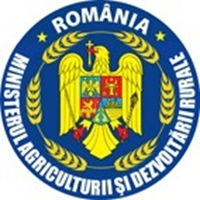 REȚEAUA NAȚIONALĂ DE DEZVOLTARE RURALĂ
2014-2020
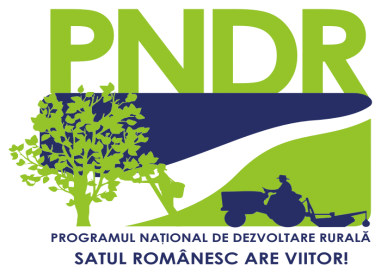 Capitolul 17.  Înființarea Rețelei Naționale de Dezvoltare Rurală (RNDR)                                                                                                                        3. Priorități principale pentru anul 1   - Publicitate și informare pentru PNDR 2014-2020, cu accent pe activități de informare și comunicare destinate potențialilor beneficiari și publicului larg ;- Acțiuni de instruire și de conectare la rețea pentru GAL-uri și alți actori din spațiul rural;  - Acțiuni de conectare la rețea pentru consultanți și serviciile de sprijin pentru inovare și facilitarea identificării de parteneri pentru măsura de Cooperare (art. 35), activități esențiale pentru încurajarea unei „culturi a inovării” în rândul fermierilor.- Conectarea grupurilor operaționale în cadrul PEI pentru productivitatea și durabilitatea agriculturii prin facilitarea accesului la rezultatele Rețelei - PEI europene și colaborare cu grupurile operaționale de la nivel european;- Colectare de exemple de proiecte de succes și bune practici care să acopere prioritățile PNDR;- Participare la Rețeaua Europeană de Dezvoltare Rurală și Rețeaua Europeană PEI.4. Prioritățile suplimentare pentru anii următori- Facilitare de schimburi tematice și analitice între actori relevanți din spațiul rural,împărtășirea și diseminarea concluziilor;- Facilitarea cooperării dintre GAL-uri, prin oferirea de consiliere pentru proiecte de cooperare interteritorială și transnațională;- Diseminare a concluziilor acțiunilor de monitorizare și evaluare;- Dezvoltare și implementare de proiecte comune între actori din zona rurală implicați în RNDR.
30
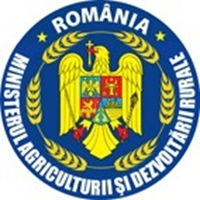 LEADER
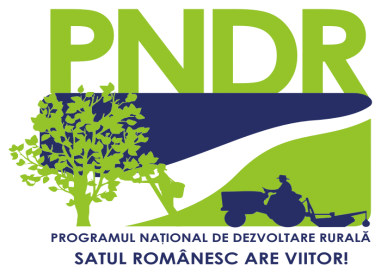 M19. (Art. 42-45) – LEADER - Alocare FEADR:  572,36  mil. Euro                             Sub-măsura 19.1 “Sprijin pregătitor” – Alocare FEADR: 2,16 mil. EuroBeneficiari- GAL-uri autorizate constituite conform OG 26/2000;- parteneriate  privat-publice constituite în baza unui Acord de Parteneriat, indiferent dacă reprezintă teritorii care sunt acoperite de GAL-uri ce au fost selectate în cadrul PNDR 2007-2013, sau parteneriate potențiale/existente formate din parteneri care au fost membri în GAL-uri autorizate și/sau parteneri care nu au mai fost membri în GAL-uri;- parteneriate privat-publice înființate în baza unui Acord de parteneriat (fără personalitate juridică), situație în care beneficiarul eligibil va fi reprezentat de o entitate juridică privată sau publică din cadrul parteneriatului, cu sediul social/punct de lucru în teritoriul acoperit de potențialul GAL, desemnat de respectivul parteneriat.Condiții de eligibilitate privind componența parteneriatuluiPartenerii economici privați, precum și alți reprezentanți ai societății civile vor reprezenta cel puțin 51% la nivel decizional. Reprezentanții orașelor vor reprezenta maximum 25% la nivel decizional  (organisme de conducere ale GAL-ului și comitet de selecție) și raportat la populația acoperită într-un teritoriu GAL.
31
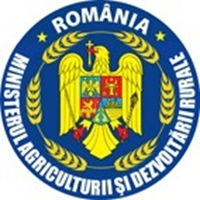 LEADER
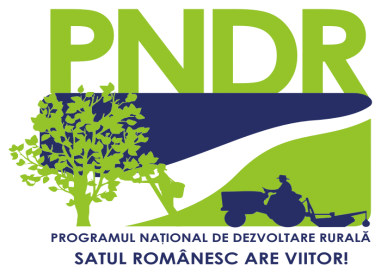 Sub-măsura 19.1 “Sprijin pregătitor”				                    -continuare- Tipul SprijinuluiRambursarea cheltuielilor eligibile în funcție de categoria de cheltuieli.a)activități de consultare, animare și grupuri de lucru în vederea elaborării SDL, inclusiv costurile de personal pentru aceste activități;b)consultanță tehnică și financiară în vederea elaborării SDL, inclusiv costuri de personal, achiziția de informații și date necesare elaborării SDL.GAL-urile care au beneficiat de sprijin pregătitor în perioada de programare 2007-2013 pot  beneficia de acest tip de sprijin și în  perioada 2014-2020,  în concordanță cu condițiile stipulate în legislația comunitară și națională, precum și în cadrul național de implementare, cu condiția ca activitățile pregătitoare specifice pentru perioada 2014-2020 să nu fie finanțate din fonduri aferente perioadei 2007-2013.Pentru evitarea dublei finanțări pentru GAL-urile care beneficiază de sprijin financiar pentru funcționare în perioada de programare 2007-2013, activitățile și cheltuielile aferente acestora vor fi evidențiate, monitorizate și verificate distinct, în conformitate cu legislația specifică în vigoare (de ex: contracte de muncă distincte, fișe de post, evidență contabilă distinctă, etc).
32
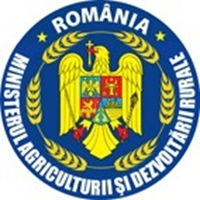 LEADER
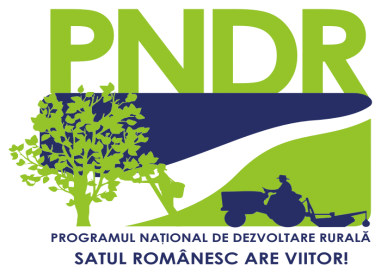 Sub-măsura 19.1 “Sprijin pregătitor”					- continuare - Sume și rate de sprijin aplicabileAsistență tehnică, până la suma maximă de 20.000 Euro pentru SDL  depusă de parteneriat, astfel:-	cheltuielile pentru animare - maximum 10.000 euro, acordate proporțional cu numărul de locuitori acoperit de SDL. Aceste cheltuieli pot fi rambursate după finalizarea activităților aferente animării. În situația în care parteneriatul nu depune strategia în vederea selecției, sumele plătite vor fi recuperate;-	cheltuielile legate de elaborarea strategiei, consultanță, achiziția de informații, costuri de personal etc - maximum 10.000 de euro, indiferent de mărimea teritoriului și populația acoperită de SDL. Aceste cheltuieli vor fi rambursate doar pentru SDL-urile declarate eligibile de către Autoritatea de Management, ulterior procesului de evaluare a SDL. Acordarea sprijinului pentru acest tip de cheltuieli nu este condiționată de selectarea SDL, ci exclusiv de eligibilitatea acesteia.Intensitatea sprijinului nerambursabil pentru această submăsură este 100%.
33
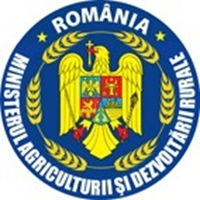 LEADER
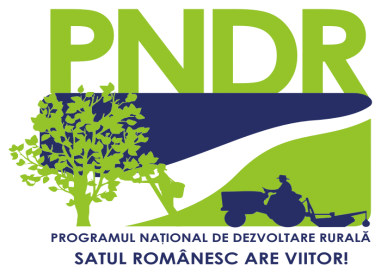 SELECȚIA  SDLCriterii de eligibilitate:- parteneriatul trebuie să fie constituit din minimum 51 % reprezentanți ai mediului privat și societatea civilă;- organizațiile din mediul urban trebuie să reprezinte maximum 25% la nivel decizional și la nivelul total al populației   	acoperite din teritoriu;- omogenitatea teritorială;- teritoriul cu o populație cuprinsă între 10.000 – 100.000 de locuitori, inclusiv în orașele mici cu o populație de maximum 	20.000 de locuitori. Având în vedere densitatea redusă a populației în zona Delta Dunării, pentru această zonă se va 	accepta un prag minim de 5.000 locuitori;- capacitatea administrativă pentru implementarea strategiei, demonstrată prin stabilirea unei structuri organizatorice minime corespunzătoare, care să asigure îndeplinirea tuturor atribuțiilor specifice GAL, inclusiv a celor de monitorizare, evaluare și control;-	prezența unui singur GAL pe teritoriul eligibil LEADER;-	demonstrarea valorii adăugate a operațiunilor propuse în SDL, prin stabilirea de indicatori specifici, relevanți pentru operațiunile respective.Principii privind stabilirea criteriilor de selecție:-	Principiul selecției  teritoriilor cu zone dezavantajate sau/și cu zone cu potențial natural;-	Principiul selecției parteneriatelor care au în componență o organizație reprezentativă a unei minorități locale;-	Principiul selecției strategiilor care conțin intervenții în infrastructura socială, acțiuni adresate minorităților locale (în special populația roma), intervenții în infrastructura de bandă largă, scheme de calitate, operațiuni care implică asocierea;-	Principiul selecției calității SDL, reflectată inclusiv de caracterul inovativ al strategiei.
34
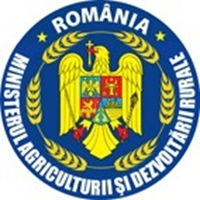 LEADER
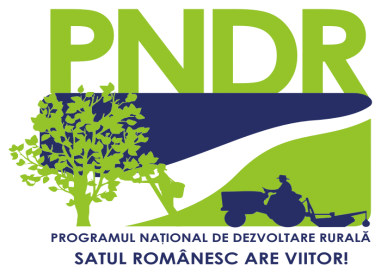 SELECȚIA  SDLAlocarea financiară pentru SDL (formată din alocarea aferentă sub-măsurii 19.2 și sub-măsurii 19.4) se va stabili astfel: -	80% din alocarea totală pentru SDL vor fi împărțiți în mod egal pentru populația și suprafața totală a teritoriului eligibil LEADER, rezultând o valoare pe locuitor și km²;-	minimum 20% din alocarea totală pentru SDL se acordă SDL-urilor care obțin nivelul cel mai înalt de calitate, rezultat ca urmare a procesului de selecție. În situația în care există diferențe între teritoriul eligibil LEADER și teritoriul acoperit de SDL-urile selectate, sumele rămase disponibile (aferente populației și suprafeței neacoperite) vor contribui la majorarea procentului minim de 20% rezervat pentru calitatea SDL.Evaluarea performanțelorÎntr-o etapă intermediară a implementării SDL selectate, AM va stabili un sistem de redistribuire a alocării financiare în funcție de performanțele înregistrate de GAL în implementarea obiectivelor propuse prin strategie.Pentru GAL-urile care nu vor atinge un nivel de performanță prestabilit de către AM prin cadrul național de implementare, vor fi aplicate măsuri corective proporționale cu nerealizarea gradului de performanță stabilit, iar sumele  disponibilizate vor fi redistribuite catre GAL-urile performante, în baza nevoilor identificate de către acestea.
35
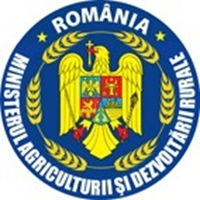 LEADER
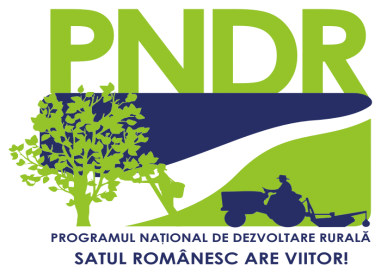 Sub-măsura 19.2 “Sprijin pentru implementarea acțiunilor în cadrul strategiei de dezvoltare locală” –                                                                                        Alocare FEADR: 444,24 mil. EuroBeneficiariEntități juridice private/publice, stabilite prin fișa măsurii din SDL, cu respectarea prevederilor din Reg. UE  1305/2013. În cazul în care în SDL s-a identificat oportunitatea dezvoltării unor operațiuni de interes public pentru comunitate și teritoriul respectiv, pentru care niciun alt solicitant nu-și manifestă interesul, GAL poate fi beneficiar cu condiția aplicării măsurilor de evitare a conflictului de interese.Condiții de eligibilitateOperațiunile implementate prin LEADER trebuie sa îndeplinească cel puțin condițiile generale de eligibilitate prevăzute în Regulamentul (EU) nr. 1305/2014 și să contribuie la atingerea obiectivelor stabilite în Strategia de Dezvoltare Locală. Pentru a fi eligibile, toate cheltuielile aferente implementării SDL trebuie să fie efectuate pe teritoriul GAL. Pentru anumite proiecte de servicii, cheltuielile pot fi eligibile și pentru acțiuni realizate în afara teritoriului GAL.
36
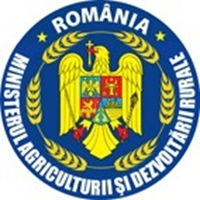 LEADER
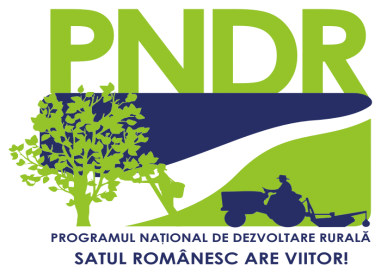 Sub-măsura 19.2 “Sprijin pentru implementarea acțiunilor în cadrul strategiei de dezvoltare locală” –                                                                                        Alocare FEADR: 444,24 mil. EuroTipuri de acțiuni neeligibile:- Sprijin pentru schimburi pe termen scurt la nivelul conducerii exploatațiilor și pădurilor, precum și pentru vizite în exploatații și în păduri; (Art 14/ Reg. 1305/2013)- Servicii de consiliere, servicii de gestionare a exploatației și servicii de înlocuire în cadrul exploatației; (Art 15/ Reg. 1305/2013)- Investiții în dezvoltarea zonelor forestiere și ameliorarea viabilității pădurilor (Art 21/ Reg. 1305/2013);- Plățile pentru agromediu și climă (Art 28/ Reg. 1305/2013);- Plăți Natura 2000 și plăți legate de Directiva-cadru privind apa (Art 30/ Reg. 1305/2013);- Plăți pentru zone care se confruntă cu constrângeri naturale sau cu alte constrângeri specifice (Art 31/ Reg. 1305/2013);- Plățile pentru bunăstarea animalelor (Art 33/ Reg. 1305/2013);- Sprijin pentru gestionarea riscurilor (Art 36/ Reg. 1305/2013);Nu sunt eligibile cheltuielile conform art. 69 (3) din Regulamentul 1303/2013.
37
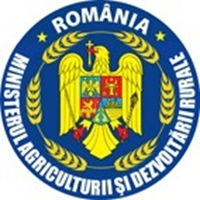 LEADER
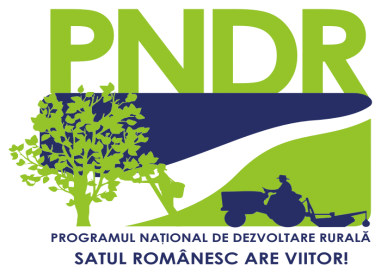 Sub-măsura 19.2 “Sprijin pentru implementarea acțiunilor în cadrul strategiei de dezvoltare locală”				- continuare -Valoarea adăugată a operațiunilor care vor fi sprijinite prin LEADER se va realiza prin  selectarea la nivelul GAL-ului a proiectelor care vizează în principal:• stimularea inovării• consolidarea identității locale și a profilului local;• îmbunătățirea calității vieții și a atractivității zonei locale;• soluționarea problemelor demografice;• crearea și păstrarea locurilor de muncă în zonele LEADER;• îmbunătățirea egalității de șanse pentru tineri, femei, persoane în vârstă, persoane cu dizabilități și membrii 	minorităților;• creșterea valorii adăugate  și a competitivității la nivel local;• conservarea resurselor și protecția mediului natural;• aplicarea unei abordări integrate și multisectoriale.Măsurile cu caracter inovativ implementate prin LEADER trebuie sa fie in concordonță cu obiectivele prestabilite în strategie si totodată să aducă valoare adăugată și/sau impact economic, social, cultural și natural în teritoriu (eficiența energetică și promovarea energiei din surse regenerabile, TIC, patrimoniu material și imaterial inclusiv patrimoniu natural de interes local, grupuri de producători, piețe agricole, agroalimentare pentru produsele locale,grupuri vulnerabile și comunități dezavantajate etc)
38
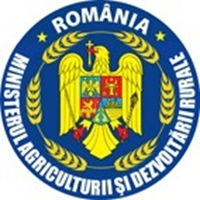 LEADER
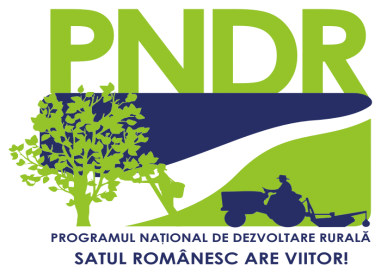 Sub-măsura 19.2 “Sprijin pentru implementarea acțiunilor în cadrul strategiei de dezvoltare locală”				- continuare -Sume și rate de sprijin aplicabilePonderea  maximă a sprijinului din totalul cheltuielilor eligibile este de până la 100% - până la un maxim de 200.000 de euro/proiect. Pentru măsurile și operațiunile care nu intră în sfera de aplicabilitate ale art. 42 din Tratat, se vor aplica regulile de ajutor de minimis în vigoare (dacă este cazul) s, conform prevederilor Regulamentului UE nr. 1407/2013.Pentru operatiunile specifice FEADR, GAL va stabili intensitatea sprijinului în limita maximă prevăzută în Regulamentul (UE) nr. 1305/2013. Intensitatea sprijinului pentru operațiunile care ies din sfera Regulamentului  va fi stabilită de GAL-uri astfel:- pentru operațiunile generatoare de venit: maximum 90%- pentru operațiunile negeneratoare de venit: maximum 100%.Beneficiarii sub-măsurii 19.2 pot solicita Agenţiei de Plăţi, plata unui avans în conformitate cu prevederile Regulamentului (UE) nr. 1305/2013.
39
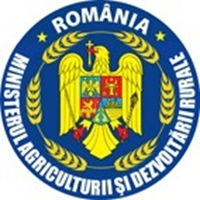 LEADER
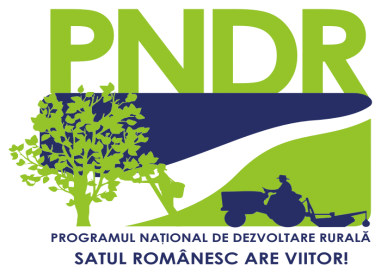 Sub-măsura 19.3 “Pregătirea și implementarea activităților de cooperare ale Grupului de Acțiune Locală”                                                                                       Alocare FEADR: 14,905 mil. EuroBeneficiariVor beneficia de sprijin prin PNDR Grupurile de Acțiune Locală autorizate de AM PNDR pentru perioada de programare 2014-2020.Această sub-măsură va finanța proiectele de cooperare transnațională (dintre România și alte state europene) și de cooperare interteritorială (în cadrul teritoriului României) între GAL-uri din România și parteneriatele de tip CLLD sau alte parteneriate, ca de exemplu un grup de parteneri publici și privați locali pe un teritoriu rural/urban, care implementează o strategie de dezvoltare locală.Tipul sprijinuluiAsistenţa în cadrul submăsurii se acordă sub forma sprijinului nerambursabil (grantului). Sunt eligibile pentru finantare FEADR :-	Costurile privind asistența tehnică pregătitoare: costurile aferente misiunilor tehnice, întâlnirilor, atelierelor de lucru, studiilor, achizitia de date si informatii necesare etc.Condițiile principale de eligibilitate pentru asistența tehnică pregatitoare sunt: a)intentia de cooperare trebuie sa se regaseasca in SDL;b)solicitantul trebuie sa fie un GAL autorizat la nivel național pentru perioada de programare 2014-2020;c)prezentarea unui plan de acțiune;d)în situația în care acțiunile pregătitoare se concretizează cu semnarea unui Acord de Cooperare și de Parteneriat, sunt eligibile numai cheltuielile pregătitoare efectuate înainte de semnarea acestuia;e)Acțiunile pregătitoare sunt eligibile dacă sunt realizate pe teritoriul GAL sau pe teritoriul potențialilor parteneri.
40
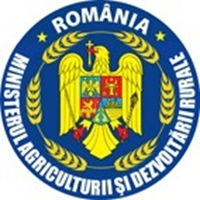 LEADER
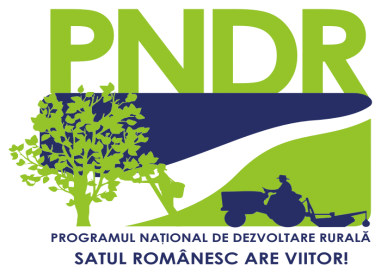 Sub-măsura 19.3 “Pregătirea și implementarea activităților de cooperare ale Grupului de Acțiune Locală”				- continuare –-	Costurile proiectelor de cooperare din teritoriul național (cooperare inter-teritorială), sau costurile proiectelor de cooperare între teritoriile naționale și teritoriile altor state europene (cooperarea transnațională): costurile aferente actiunilor  comune de instruire, intalniri, ateliere de lucru, networking legate de acțiunea comună, costurile administrative, costuri legate de promovare, achiziția/închirierea de echipamente/bunuri aferente proiectului de cooperare, etc.Condițiile principale de eligibilitate pentru implementarea proiectelor de cooperare sunt:a)integrarea în strategia teritoriului - acțiunile de cooperare trebuie să contribuie la obiectivele din strategia de dezvoltare locală;b)proiectul trebuie să prezinte activități concrete comune;c)partenerul/inițiatorul unui proiect de cooperare din Romania trebuie sa fie un GAL autorizat la nivel național pentru perioada de programare 2014-2020;d)prezentarea unui plan financiar, care să includă contribuțiile tuturor partenerilor, Nivelul sprijinului acordat GAL-ului care participa la proiectul de cooperare trebuie sa fie relationat cu partea din actiunea comuna pe care proiectul de cooperare este planificat sa o livreze.e)detalierea activitatilor ce se vor desfășura prin proiect.f)	 demonstrarea necesității și oportunității proiectului, printr-o descriere concretă, care să conțină inclusiv intervalul de timp stabilit pentru derularea proiectului.
41
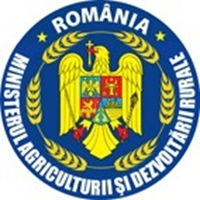 LEADER
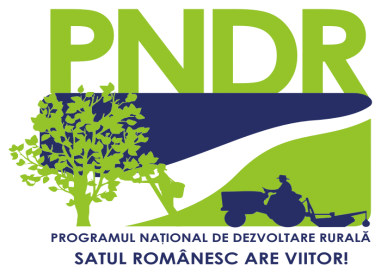 Sub-măsura 19.3 “Pregătirea și implementarea activităților de cooperare ale Grupului de Acțiune Locală”				- continuare –Principii de selecție•	Principiul selecției proiectelor care integrează aspecte legate de dezvoltare durabilă; •	  Principiul selecției proiectelor prin care se facilitează implementarea acțiunilor care se adresează grupurilor de producători, asociațiilor și parteneriatelor; •	Principiul prioritizării proiectelor în care coordonatorul proiectului va fi un GAL recunoscut la nivel național;•	Principiul selecției proiectelor care vizează accesarea de piețe noi pentru produsele locale și dezvoltare de lanțuri scurte de producție și desfacere;•	Principiul selecției proiectelor care promovează transfer de noi tehnologii sau inovare;•	Principiul selecției proiectelor care promovează valorificarea potențialului turistic/ecoturistic local;•	Principiul selecției proiectelor care promovează acțiuni care sprijină grupurile vulnerabile, inclusiv minorități;•	Principiul selecției proiectelor care se încadrează în teritoriul ITI (Delta Dunării).Sume și rate de sprijin aplicabileCuantumul maxim al sprijinului să fie până la un maxim de 200.000 de euro pe proiect. Se vor aplica regulile de ajutor de stat în vigoare (dacă este cazul). Intensitatea sprijinului pentru proiectele generatoare de venit este de maximum 90% (în funcție de domeniul de intervenție) iar pentru proiectele negeneratoare de venit este de 100%.
42
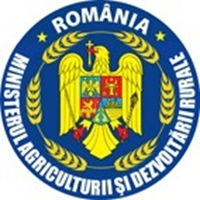 LEADER
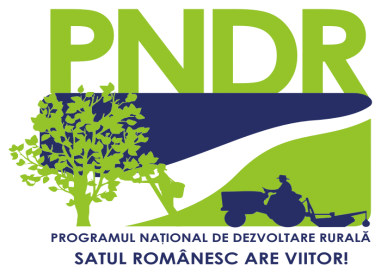 Sub-măsura 19.4 “Sprijin pentru cheltuieli de funcționare și animare”                                                        Alocare FEADR: 111,06 mil EuroBeneficiariGrupuri de Acțiune Locală autorizate de AM PNDRTipul sprijinuluiSprijinul pentru animarea teritoriului va avea drept obiectiv facilitarea schimbului dintre actori, oferirea unor informații relevante, promovarea oportunităților financiare relevante din strategie și sprijinirea beneficiarilor potențiali la pregătirea cererilor  de finanțare.Pentru funcționarea GAL, sunt eligibile costurile legate de managementul implementării strategiei, respectiv costurile de funcționare, costurile de personal, costurile de instruire, costurile legate de comunicare, costurile de transport (achiziția unui singur mijloc de transport de către fiecare GAL -autovehicul sau ambarcațiune pentru zona Delta Dunării-cu o valoare de maximum 18.000 euro inclusiv TVA), costurile financiare, precum și costurile legate de monitorizarea și evaluarea strategiei, conform articolului 34 (3) (g) Regulamentul 1303/2013.Sprijinul se acordă pentru implementarea strategiei și pentru funcțiile GAL:•	pregătirea și publicarea apelurilor de selecție, în conformitate cu SDL;•	animarea teritoriului;•	analiza, evaluarea și selecția proiectelor;•	monitorizarea și implementarea strategiei;•	verificarea conformității cererilor de plată pentru proiectele selectate;•	monitorizarea proiectelor contractate,•	întocmirea cererilor de plată, dosarelor de achiziții aferente costurilor de funcționare;•	aspecte specifice domeniilor: financiar, contabilitate, juridic, resurse umane etc.Tipurile de sprijin pentru costurile de funcționare și de animare privind managementul implementării strategiei sunt stabilite în Art 35 (1) d, e din Regulamentul 1303/2013.Sume și rate de sprijin aplicabileCuantumul maxim al sprijinului din totalul cheltuielilor eligibile este de 100%.Costurile de funcționare și pentru animarea strategiei se vor deconta în procent maxim de 20 % (exceptie 25% pentru Delta Dunării) din cheltuielile publice totale efectuate în cadrul SDL .
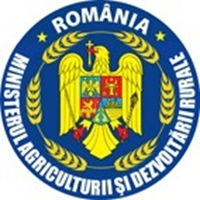 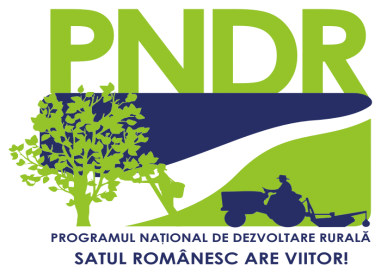 VĂ MULȚUMESC!

Direcția Generală Dezvoltare Rurală
Ministerul Agriculturii și Dezvoltării Rurale
Bd.Carol I nr.2- 4, sector 3, București